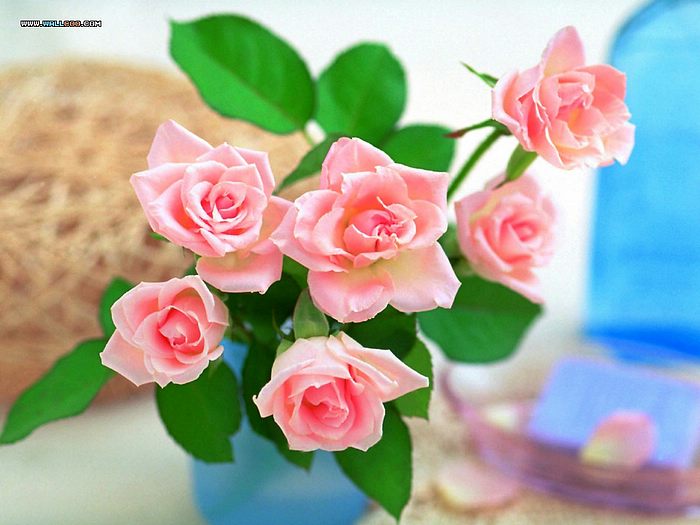 স্বাগতম
11-03-2020
Hasanul Islam Agriculture 50
[Speaker Notes: স্বাগতমে পাঠ সম্পর্কিত ছবি ব্যবহার করবেন। এমন ছবি ব্যবহার করা যাবে না যাতে পাঠ ঘোষণা করা না হয়ে যায়।]
পাঠ পরিচিতি
শিক্ষক পরিচিতি
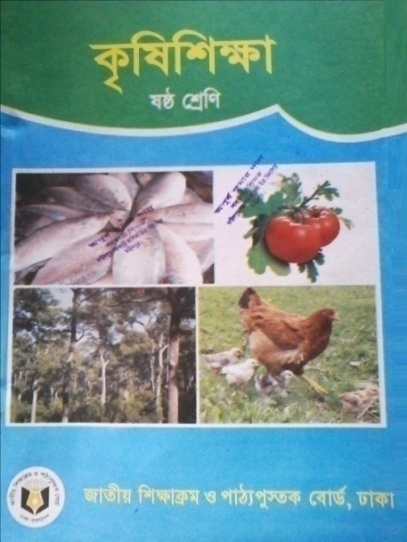 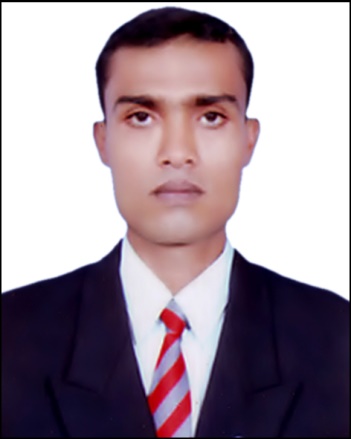 মোঃ হাসানুল ইসলাম  
ভি,এস,এ উচ্চ বিদ্যালয় 
ভায়াট,তাড়াশ,সিরাজগঞ্জ। 
মোবাইলঃ ০১৭১৮-১০৫২৪৪ 
E-mail: 
masum.mondul84@gmail.com
কৃষি শিক্ষা
ষষ্ঠ শ্রেণি
পঞ্চম অধ্যায় 
কৃষিজ উৎপাদন
পাঠ-5
Hasanul Islam Agriculture 50
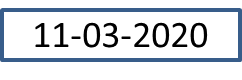 [Speaker Notes: এই স্লাইড টি হাইড করে রাখা যায়। দেখালে বেশি সময় দেখাবেন না।]
ছবিগুলো দেখে একটু চিন্তা কর
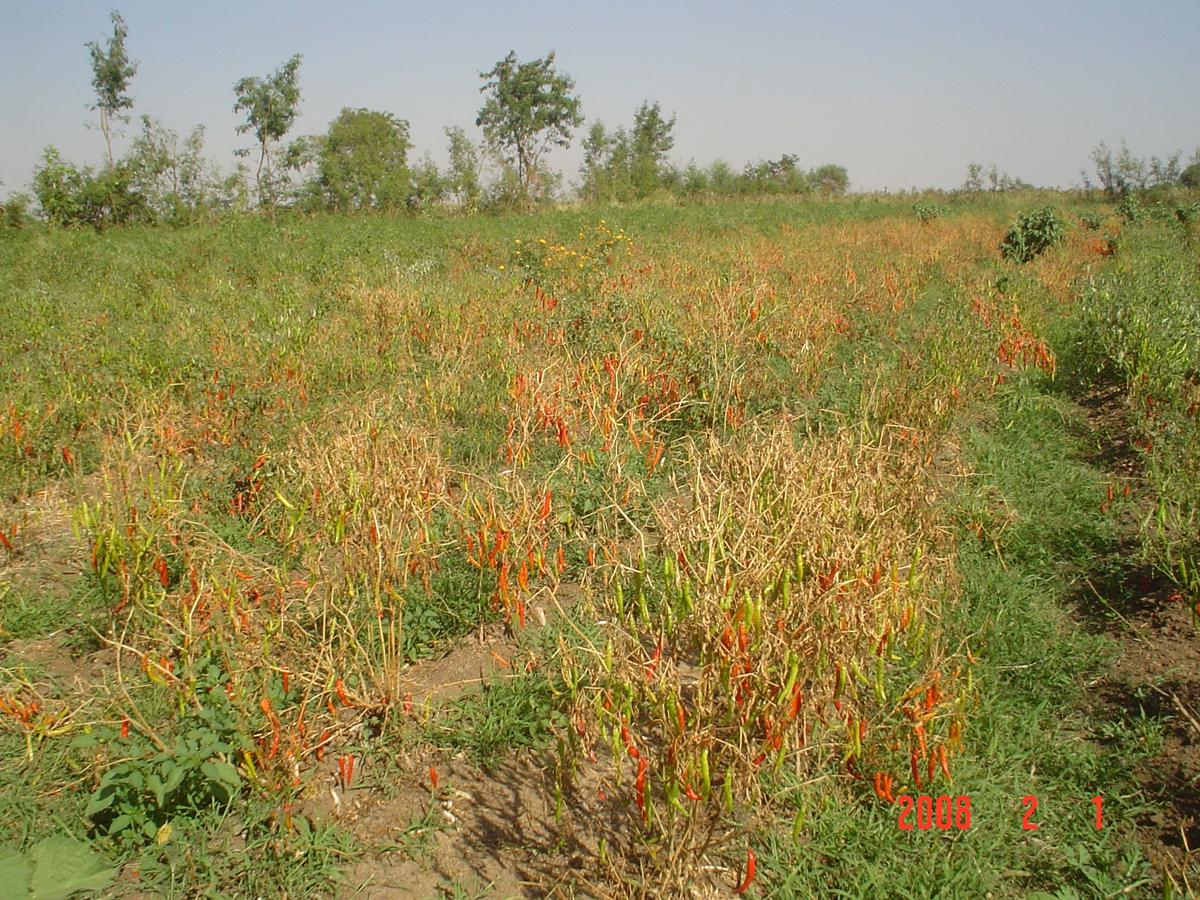 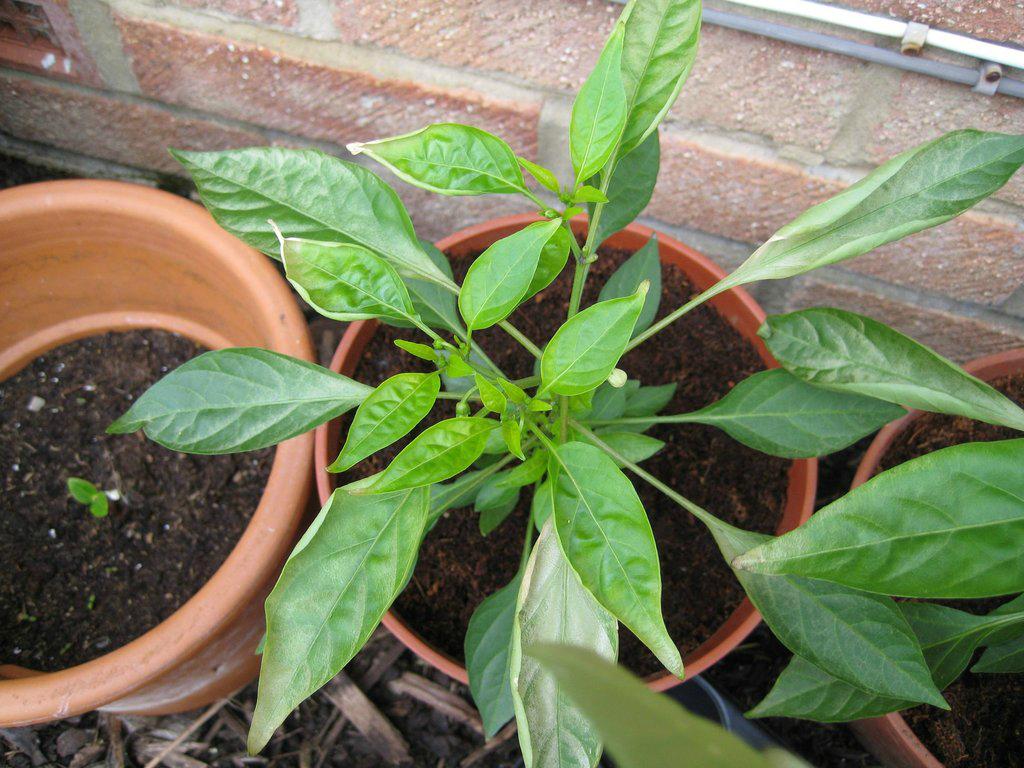 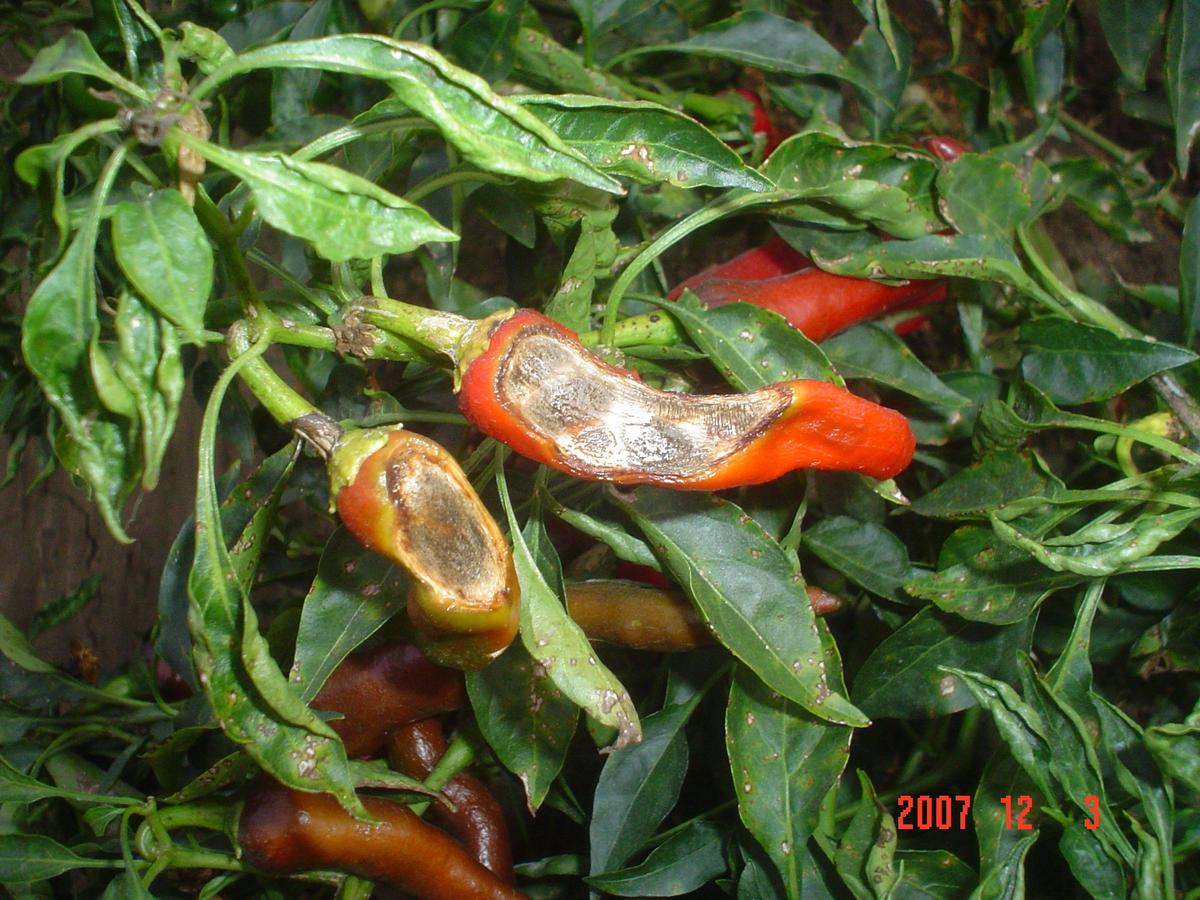 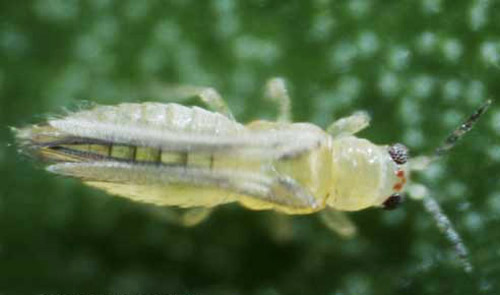 Hasanul Islam Agriculture 50
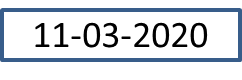 [Speaker Notes: শ্রদ্ধেয় শিক্ষকমণ্ডলী, শিক্ষার্থীদের ছোট ছোট প্রশ্ন করে ধীরে ধীরে পাঠ উদ্ধার করার কাজটি করতে হবে।  আপনারা এখানে মাশরুমের জন্য অন্য কোনো ছবি ব্যাবহার করতে পারেন। তবে যে ছবিটি ব্যবহার করবেন তাতে যেন শিক্ষার্থীদের নিকট থেকে উত্তর আসে যে মরিচের রোগ ও পোকামাকর দমন সম্পর্কে উত্তর আসে।]
ছবিগুলো দেখে আমরা কী বুঝতে পারছি?
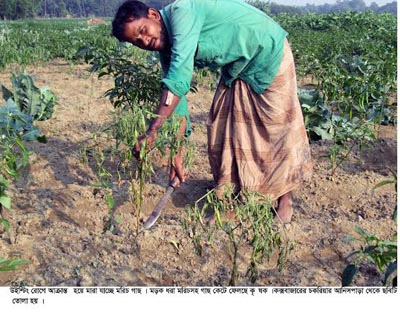 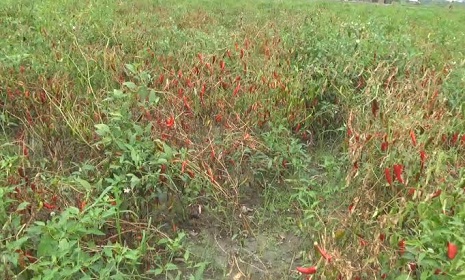 মরিচের রোগ ও পোকামাকড়
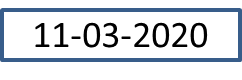 Hasanul Islam Agriculture 50
[Speaker Notes: শিক্ষার্থীদেরকে প্রশ্ন করে তাদের মুখ থেকে মরিচের রোগ ও পোকামাকড় দমন কথাটি বের করতে হবে। তার জন্য আপনাকে অনেক ছোট ছোট প্রশ্ন করতে হবে। তাতেই শিক্ষার্থীবৃন্দ পাঠের প্রতিমনোযোগী হবে।]
আজকের পাঠ
মরিচের রোগ ও পোকামাকড় দমন
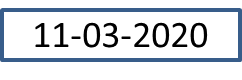 Hasanul Islam Agriculture 50
[Speaker Notes: । শ্রদ্ধেয় শিক্ষক মণ্ডলী, আপনাদের কৌশল অনুযায়ী পাঠ ঘোষণা করতে পারেন। আপনি ইহা বোর্ডে লিখে দিবেন।]
শিখনফল
এই পাঠ শেষে শিক্ষার্থীরা -
১। মরিচের রোগ ও পোকামাকড়  দমন সম্পর্কে বলতে পারবে। 
২। মরিচ ফসল সংগ্রহ ও ফলন সম্পর্কে ব্যাখ্যা করতে পারবে। 
৩। টবে মরিচ চাষ পদ্ধতি সম্পর্কে বর্ননা করতে পারবে।
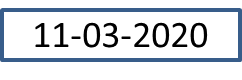 Hasanul Islam Agriculture 50
[Speaker Notes: শিক্ষক শিখনফল অনুযায়ী পড়াতে চেষ্টা করবেন। বিভিন্ন উপকরণ ব্যবহার করতে পারেন।]
মরিচের ড্যাম্পিং অফ রোগ
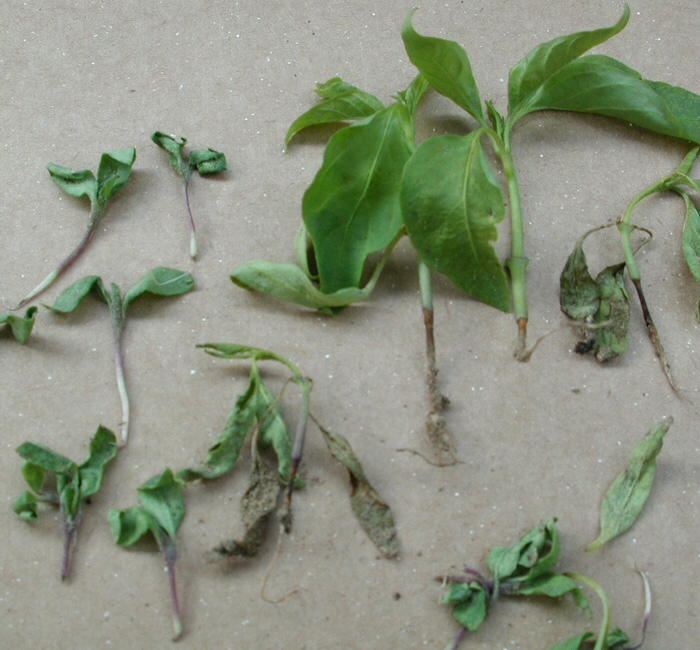 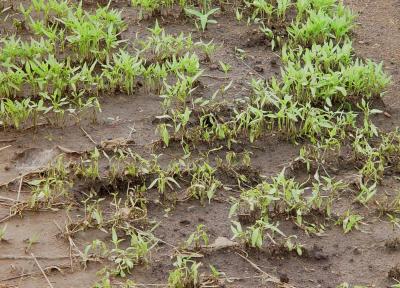 এ রোগ দমনের জন্য এক কেজি বীজ ৩ গ্রাম প্রোভেক্সের সাথে মিশিয়ে বীজ শোধন করে নিতে হবে।
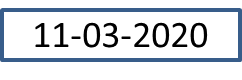 Hasanul Islam Agriculture 50
[Speaker Notes: ছবিটি মরিচের ড্যাম্পিং অফ রোগের। এ রোগ দমনের জন্য এক কেজি বীজ ৩ গ্রাম প্রোভেক্সের সাথে মিশিয়ে বীজ শোধন করে নিতে হবে।]
মরিচের ডাইব্যাক রোগ
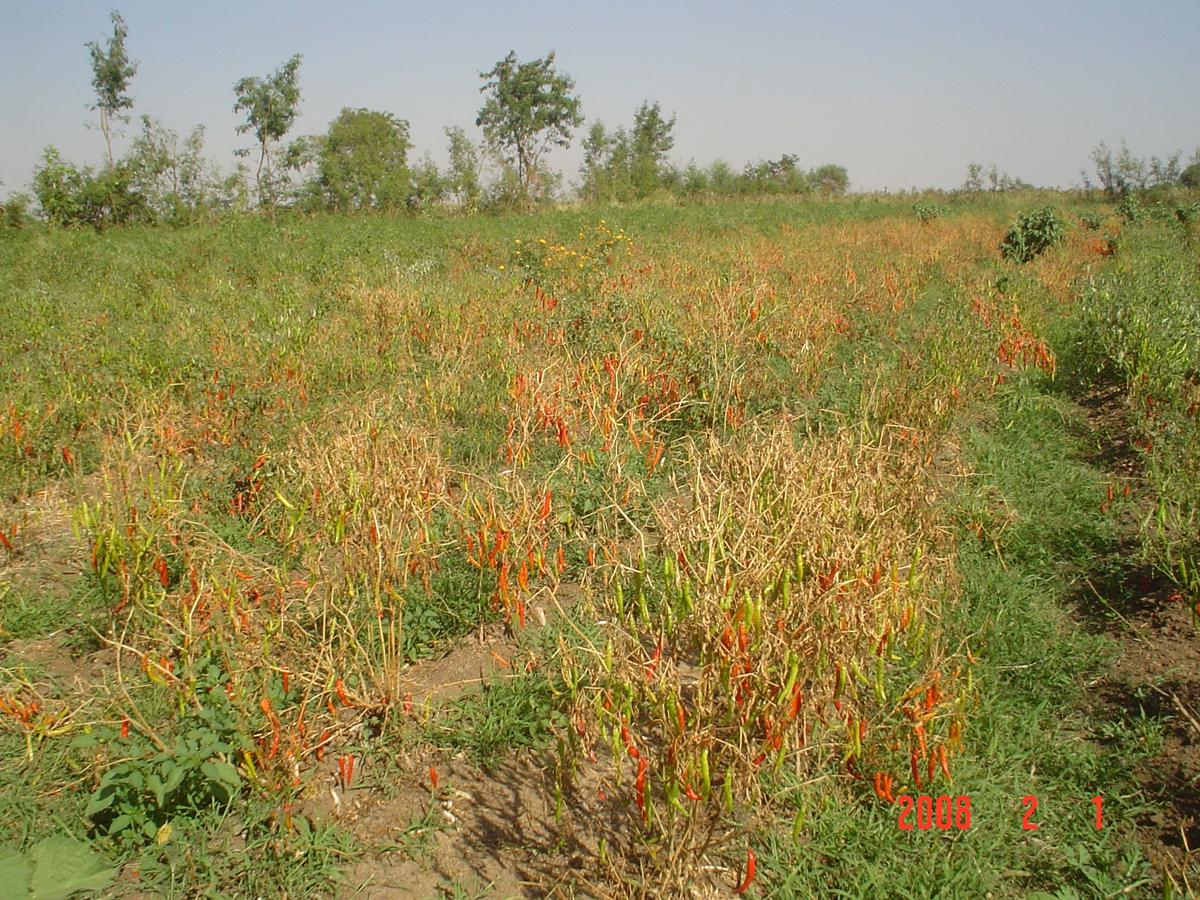 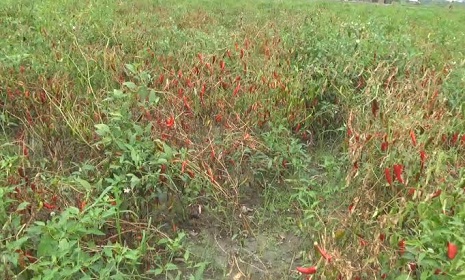 এ রোগ দমনের জন্য ১ গ্রাম ব্যাভিস্টিন ১ লিটার পানিতে মিশিয়ে ১৫ দিন অন্তর ২-৩ বার স্প্রে করতে হবে।
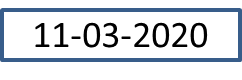 Hasanul Islam Agriculture 50
[Speaker Notes: ছবি দুইটি মরিচের ডাইব্যাক রোগের। এ রোগ দমনের জন্য ১ গ্রাম ব্যাভিস্টিন ১ লিটার পানিতে মিশিয়ে ১৫ দিন অন্তর ২-৩ বার স্প্রে করতে হবে।]
মরিচের হলুদ মোজাইক ভাইরাস রোগ
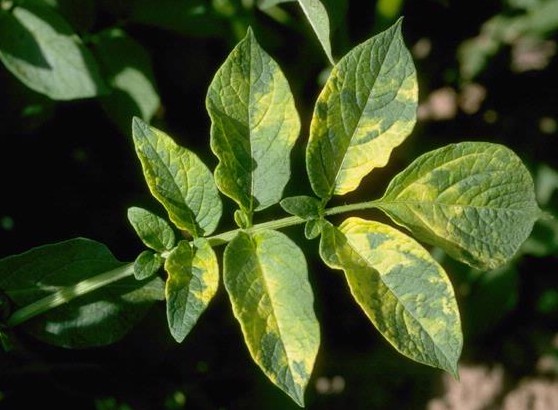 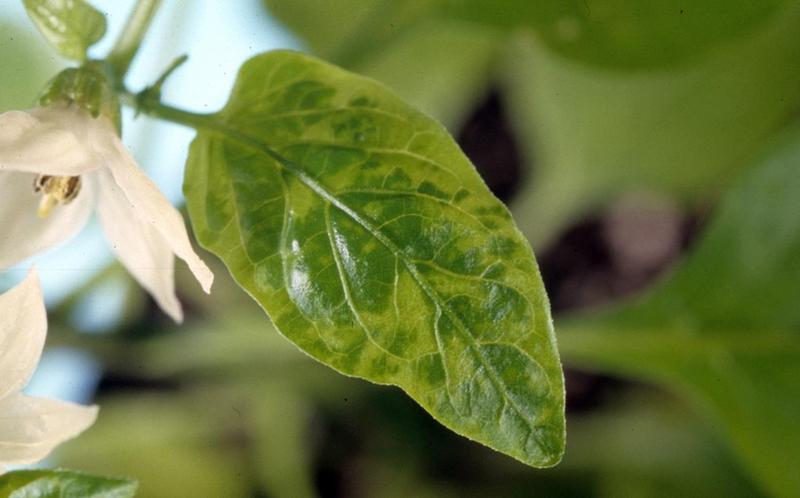 এ রোগ দমনের জন্য আক্রান্ত গাছ দেখামাত্র তুলে পুড়িয়ে ফেলতে হবে
Hasanul Islam Agriculture 50
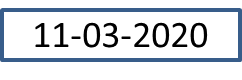 [Speaker Notes: ছবি দুইটি মরিচের মোজাইল ভাইরাস রোগের। এ রোগ দমনের জন্য আক্রান্ত গাছ দেখামাত্র তুলে পুড়িয়ে ফেলতে হবে।]
মরিচে ক্ষুদে মাকড়ের  আক্রমণ
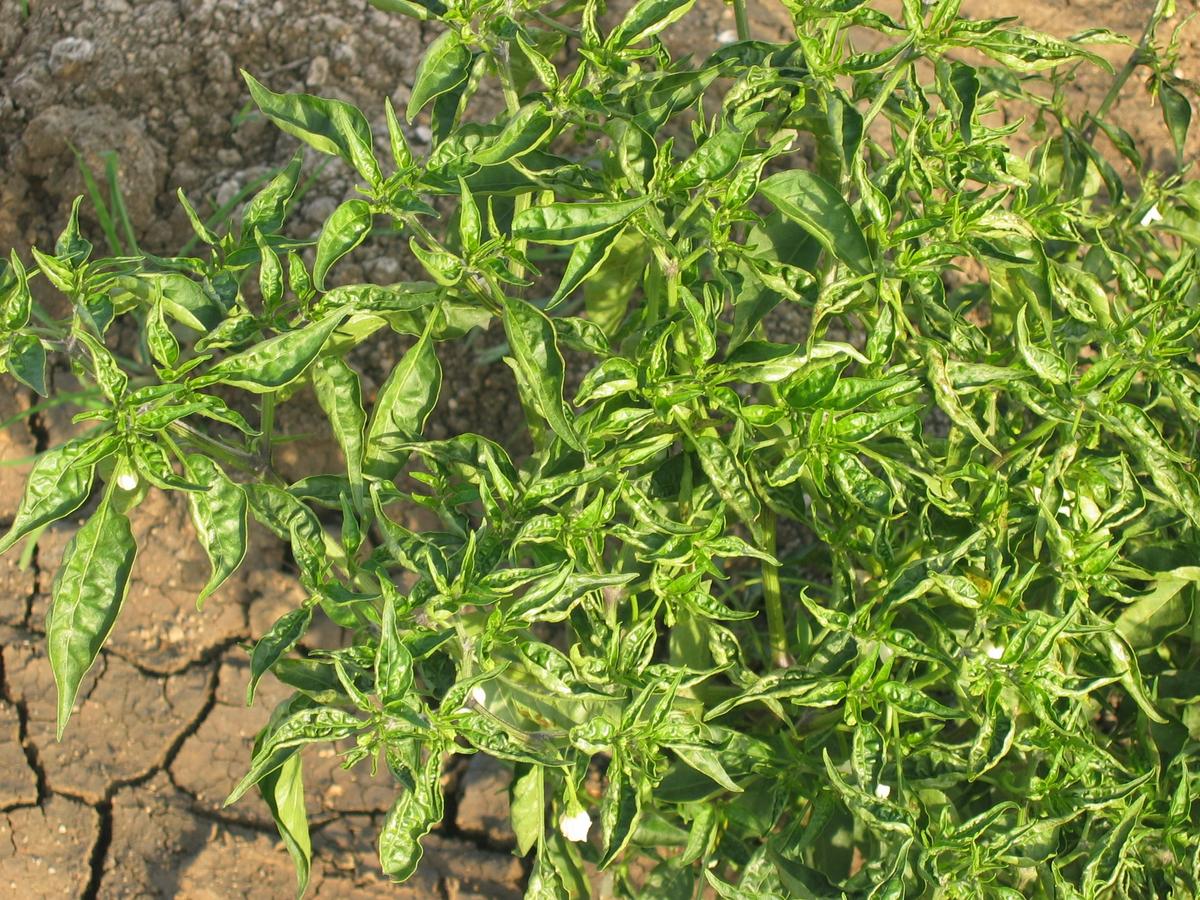 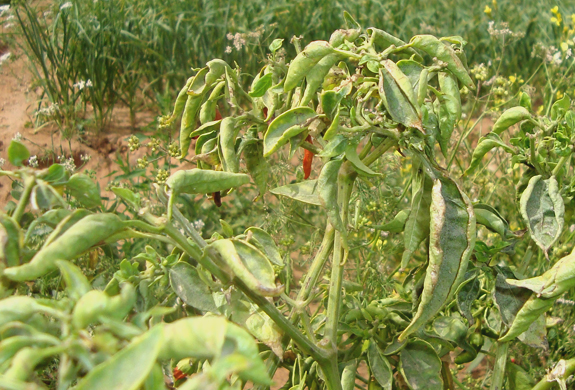 এ মাকড়  দমন করতে হলে প্রতি লিটার পানিতে ২ গ্রাম থিওভিট মিশিয়ে ১০ দিন পর পর স্প্রে করতে হয়।
Hasanul Islam Agriculture 50
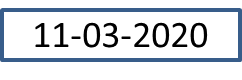 [Speaker Notes: ছবিটি মরিচের ক্ষুদে মাকরের আক্রমনের। এ মাকর আক্রমন করলে মরিচের পাতাকুক্রিয়ে যায়।  এ মাকর দমন করতে হলে প্রতি লিটার পানিতে ২ গ্রাম থিওভিট মিশিয়ে ১০ দিন পর পর স্প্রে করতে হয়।]
মরিচে থ্রিপস ও জাব পোকার আক্রমণ
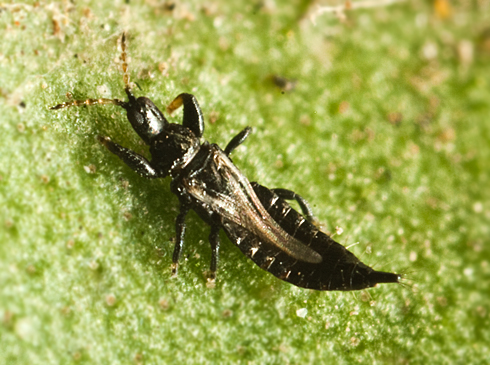 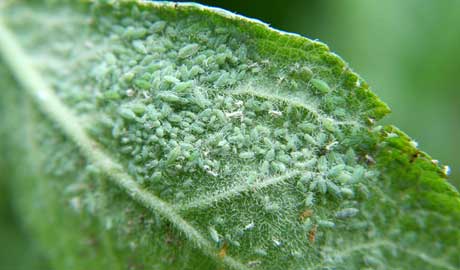 থ্রিপস
জাব পোকা
থ্রিপস ও জাবপোকার আক্রমণ  হলে ম্যালাথিয়ন ৫০ ইসি ১ মিলি প্রতি লিটার পানিতে মিশিয়ে স্প্রে করলে ভালো ফল পাওয়া যায়।
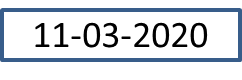 Hasanul Islam Agriculture 50
[Speaker Notes: ছবি দুইটি থ্রিপস ও জাব পোকার। থ্রিপস ও জাবপোকার আক্রমন হলে ম্যালাথিয়ন ৫০ ইসি ১ মিলি প্রতি লিটার পানিতে মিশিয়ে স্প্রে করলে ভাল ফল পাওয়া যায়।]
একক কাজ
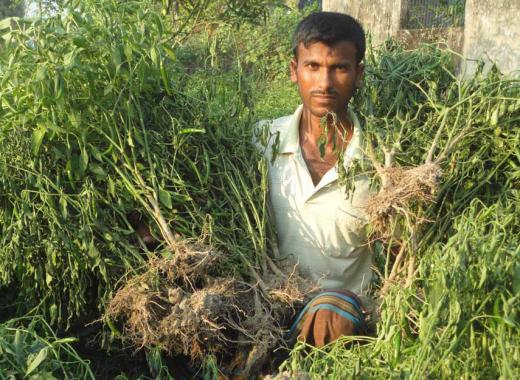 কীভাবে মরিচের রোগ ও পোকামাকড় দমন করা যায়?
Hasanul Islam Agriculture 50
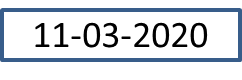 [Speaker Notes: আপনি চাইলে অন্য কোন কাজ দিতে পারেন তবে সকলের অংশগ্রহন করাবেন। আপনার নিজস্ব কলা কৌশল প্রয়োগ  করবেন। ক্লাস্টি উপস্থাপনে আন্ত্রিক থাকার জন্য অনুরোধ করা হলো।]
ফসল সংগ্রহ
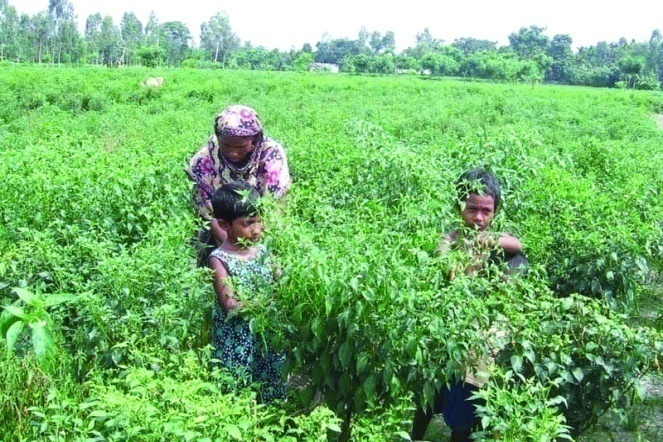 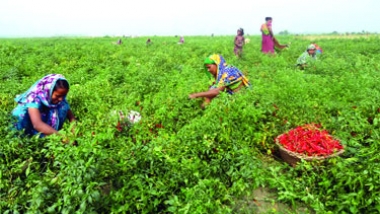 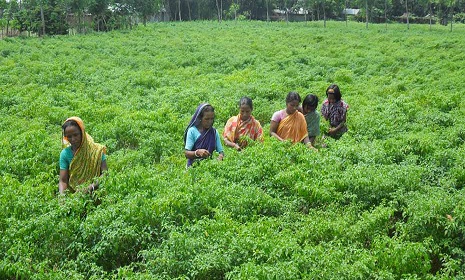 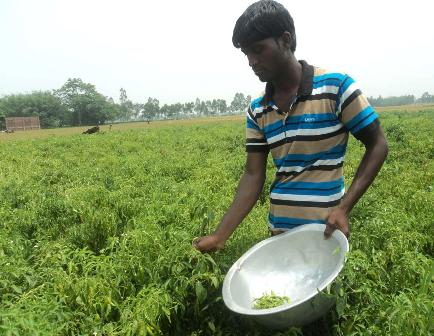 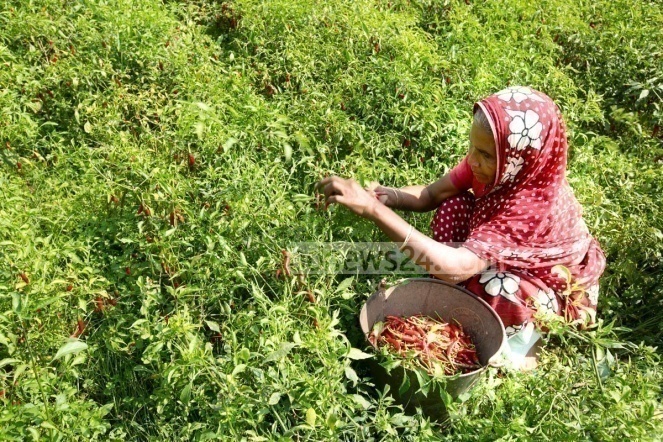 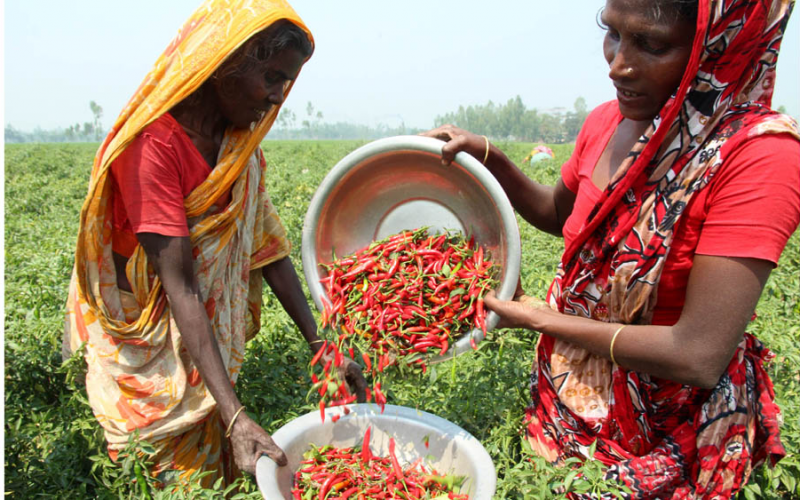 Hasanul Islam Agriculture 50
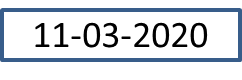 [Speaker Notes: চিত্রে ফসল সংগ্রহের ছবি দেওয়া আছে আপনি ইচ্ছা করলে অন্য কোন আরো সুন্দর ছবি ব্যব০অহার করতে পারবেন। অন্য কোন ছবি ব্যবহার করতে পারেন। সম্ভব হলে বিদ্যালয়ের পাশে কোনক্ষেত খামার থাকলে সেখানে নিয়ে ব্যবিওহারিক ক্লাস করতে পারেন।]
ফলন
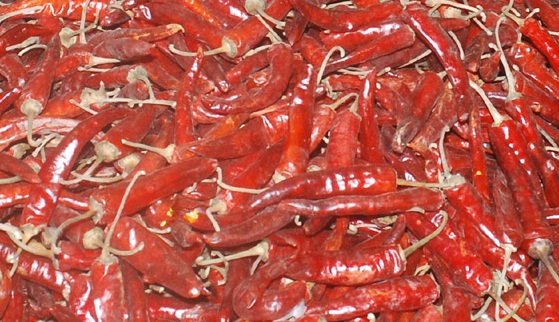 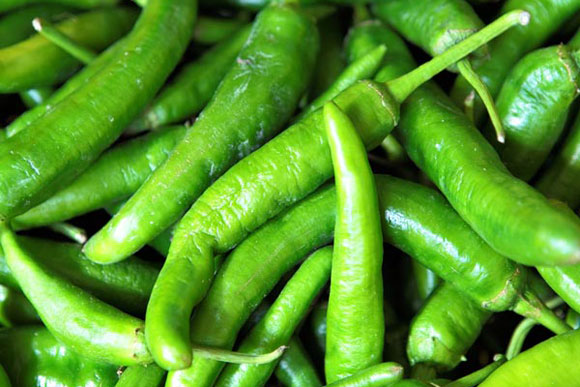 প্রতি হেক্টর জমিতে কাঁচা  মরিচ উৎপাদন করলে গড়ে ৬-১০ টন ফলন পাওয়া যায়।
প্রতি হেক্টর জমিতে শুকনা মরিচ উৎপাদন করলে ১.৫-২.৫ টন ফলন পাওয়া যায়।
Hasanul Islam Agriculture 50
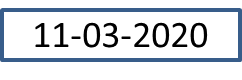 [Speaker Notes: স্লাইডে ফলন দেওয়া আছে।]
জোড়ায় কাজ
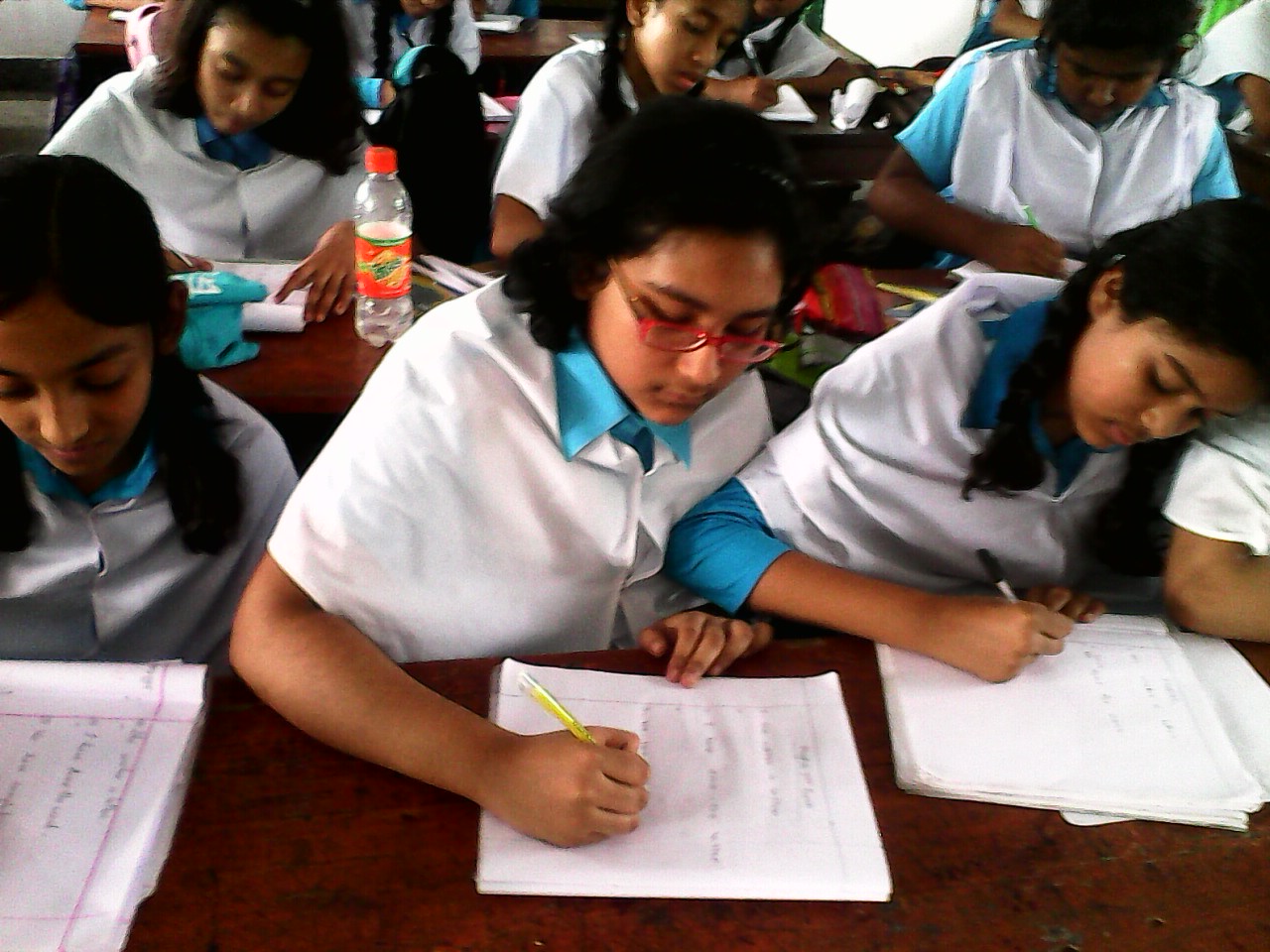 ১০ হেক্টর জমিতে মরিচের কেমন ফলন হবে?
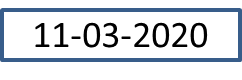 Hasanul Islam Agriculture 50
[Speaker Notes: আপনি  অন্য কোন কাজ দিতে পারেন। তবে সকলের অংশগ্রহনএবং কাজটি  সুন্দর ভাবে আদায় করতে চেষ্টা করবেন । প্রতিটিশিক্ষার্থীর প্রতি সমান নজর দিতে হবে।]
টবে মরিচ চাষ
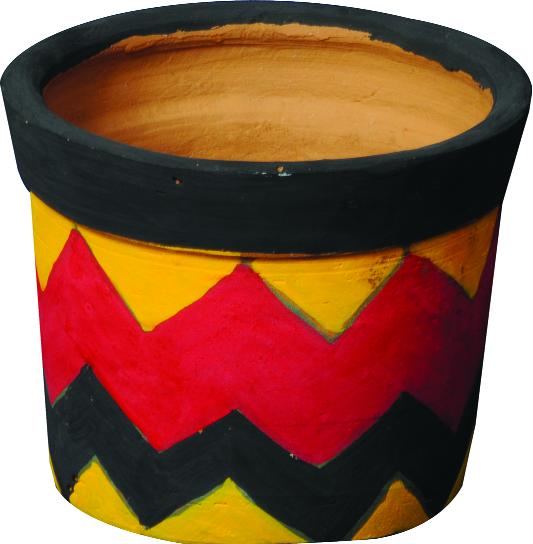 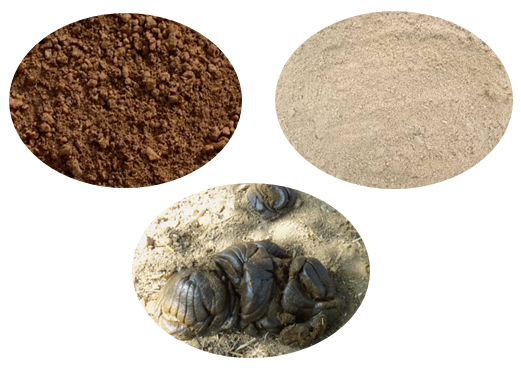 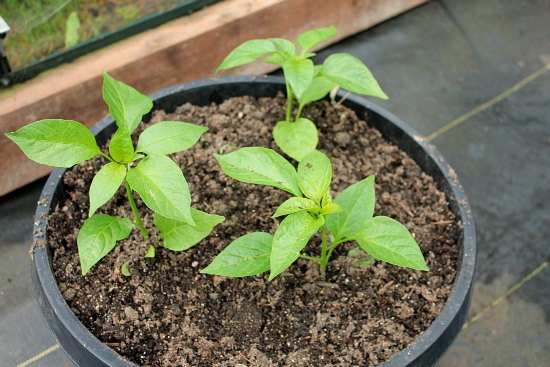 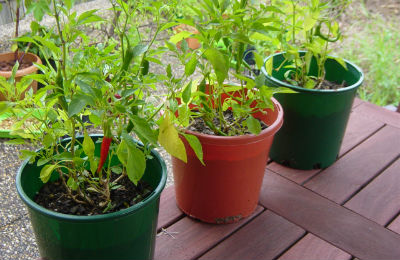 টবে মরিচ চাষ করতে হলে প্রথমে ৬-১০ ইঞ্চি ব্যাসের মাটির বা প্লাস্টিকের টব নিতে হবে।
টবের মাটি তৈরি করার জন্য দোআঁশ মাটি এক ভাগ, বেলে মাটি এক ভাগ গোবর সার একভাগ দিয়ে মাটি ভালভাবে মেশাতে হবে।
এবার টবের নিচের  ছিদ্রের উপর হাঁড়ি কলসি বা ইটের টুকরো বসাতে হবে। যাতে অতিরিক্ত পানি চুইয়ে বের হয়ে যেতে পারে।
মেশানো মাটি দিয়ে টব ভর্তি করতে হবে।
প্রস্তুতকৃত টবে মরিচের চারা রোপন করে হালকাভাবে ঝাঁঝরি দিয়ে পানি সেচ দিতে হবে।
সারাদিনে অন্তত ৬-৭ ঘণ্টা সূর্যের আলো পায় এমন জায়গায় টব বসাতে হবে।
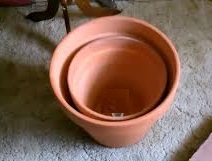 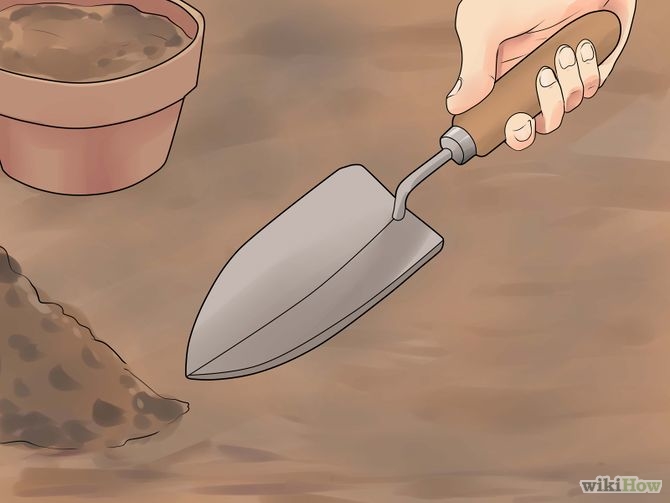 Hasanul Islam Agriculture 50
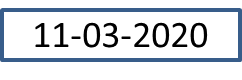 [Speaker Notes: স্লাইড টি চালু করে একটি একটি করে ক্লিক করবেন এবং পড়ে শোনাবেন।]
দলগত  কাজ
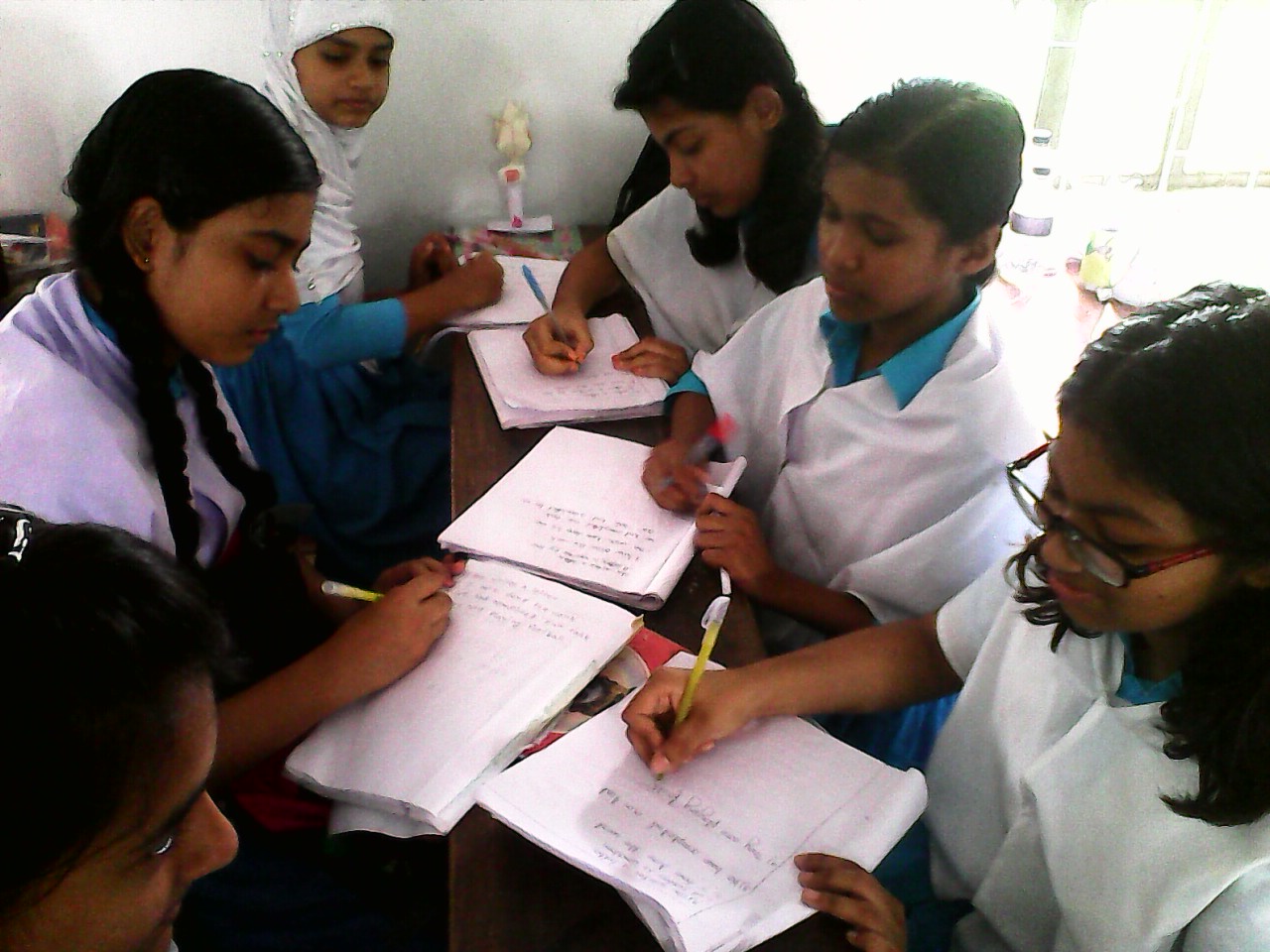 টবে কী কী শাকসবজি চাষ করা যায়? পোস্টার কাগজে তার একটি তালিকা তৈরি করে শ্রেণিতে উপস্থাপন কর।
Hasanul Islam Agriculture 50
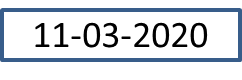 [Speaker Notes: আপনি চাইলে অন্য কোনো কাজ দিতে পারেন। তবে সকলের অংশগ্রহন করাবেন।]
মূল্যায়ন
1। চারা অবস্থায় মরিচের কী রোগ হতে পারে?
ক) হলুদ মোজাইক ভাইরাস রোগ
খ) ড্যাম্পিং অফ রোগ
গ) ডাইব্যাক রোগ
ঘ) ঢলে পড়া রোগ
সঠিক উত্তরটিতে ক্লিক করুন।
২। কীসের আক্রমণে চারা গাছের পাতা কুঁকড়িয়ে যায়?
ক) থ্রিপস
খ) জাবপোকা
গ) ক্ষুদে মাকর
ঘ) ব্যাকটেরিয়া
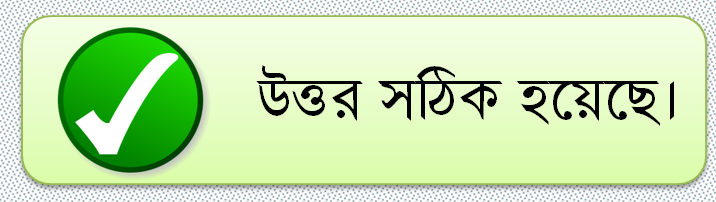 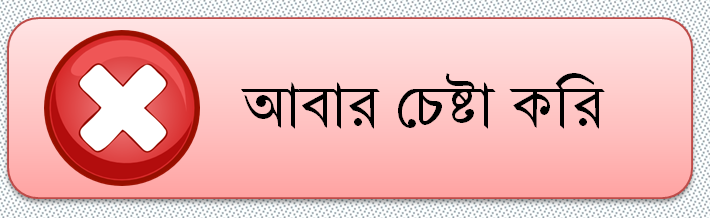 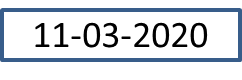 [Speaker Notes: মূল্যানের জন্য শিক্ষার্থীদেরকে প্রশ্ন করুন এবং উত্তরটিতে ক্লিক করুন।]
মূল্যায়ন
৩। চারা রোপণের কত দিন পর গাছে ফুল আসা শুরু হয়?
ক) ১০ – ২০ দিন
খ) ২০ – ৩০ দিন
গ) ৩০ – ৪০ দিন
ঘ) ৪০ – ৫০ দিন
৪। টবের মাটি তৈরি করার জন্য কী কী নিতে হবে?
সঠিক উত্তরটিতে ক্লিক করুন।
i) এঁটেল মাটি একভাগ
ii) বেলে মাটি একভাগ
iii) দোআঁশ মাটি একভাগ
নিচের কোনটি সঠিক
ক) i
খ) i ও ii
গ) ii ও iii
ঘ) i, ii ও iii
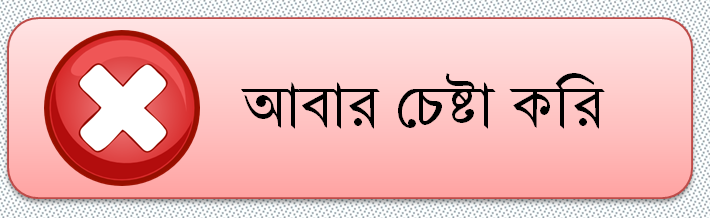 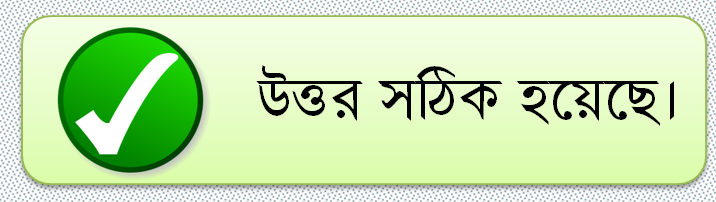 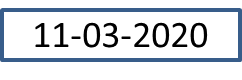 [Speaker Notes: মূল্যানের জন্য শিক্ষার্থীদেরকে প্রশ্ন করুন এবং উত্তরটিতে ক্লিক করুন।]
বাড়ির কাজ
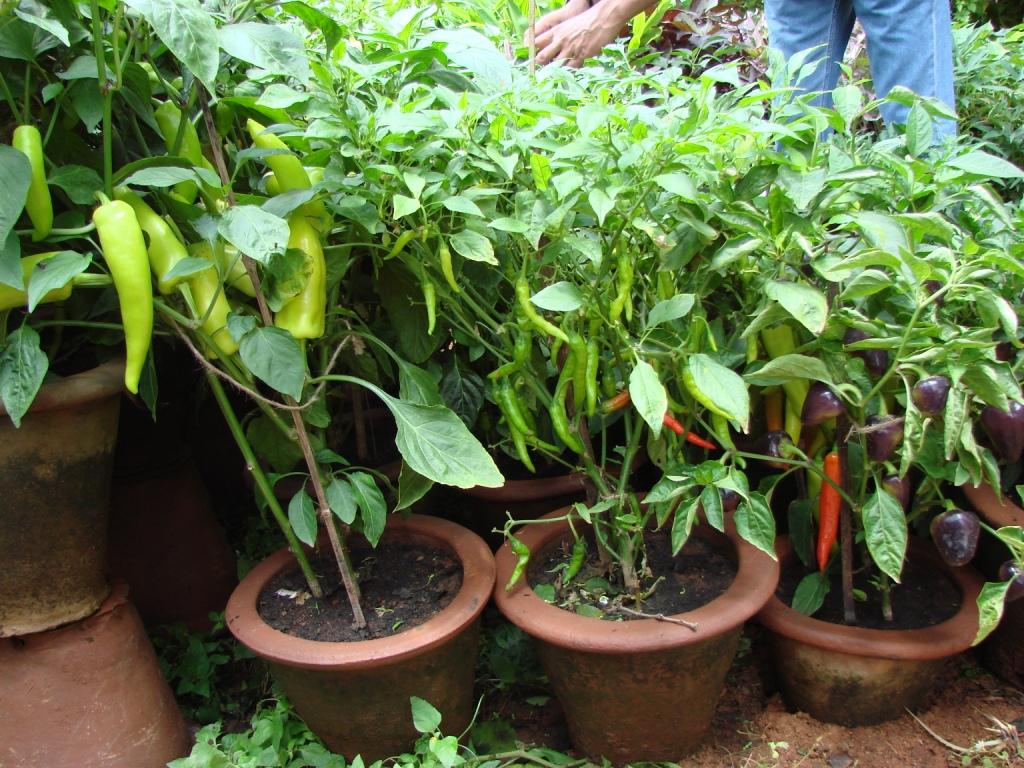 তোমার বাড়ির ছাদের  টবে কীভাবে মরিচ চাষ করবে তা বর্ণনা কর।
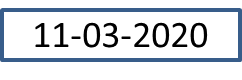 Hasanul Islam Agriculture 50
[Speaker Notes: আপনি সৃজনশীল প্রশ্নের ঘ নং প্রশ্ন প্রদান করতে পারেন। অর্থাৎ্চার নম্বরের প্রশ্ন প্রদান করবেন।]
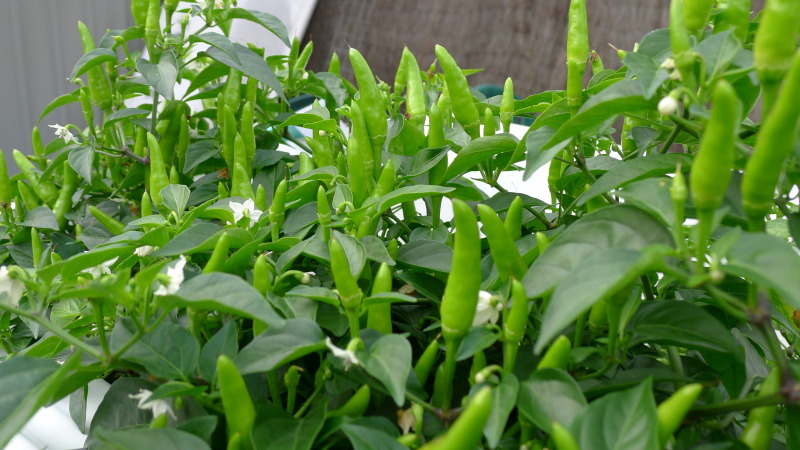 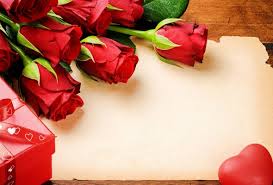 ক্লাসে সহযোগিতা করার জন্য সকলকে  ধন্যবাদ
Hasanul Islam Agriculture 50
21
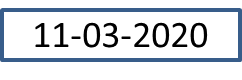 [Speaker Notes: ক্লাসটি উপস্থাপনের জন্য আপনাকে অনেক ধন্যবাদ।]